Around the World and BackSearching for a better healthcare system
Ed Weisbart MD
Physicians for a National Health Program
National Board Secretary and Chair, MO Chapter
Missouri@PNHP.org
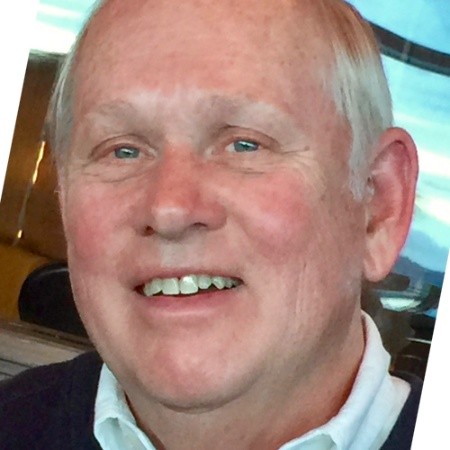 “Every system has toxic side effects.
Our job is to decide 
what poisons 
we want to live with.”
John Potter
Dreyer Medical Clinic
President
American Physicians Are Not Satisfied
Percent of primary care doctors satisfied with practicing medicine
2019
https://www.statista.com/statistics/1097249/proportion-primary-physicians-satisfied-with-practicing-medicine-select-countries-worldwide/  Accessed Nov 16 2022
1970 – 2020:USA Drifts Further and Further Off Course
30 High-Income Countries
Some form of national health insurance
2020
Life Expectancy at Birth
USA
2020
2015
2010
DCE
2005
ACA
Medicare Advantage
REACH
2000
Medicare + Choice
HMO Act
1970
Healthcare Expenditure per capita (US$)
Chart modified from one produced by Charlie Swanson using World Bank data
https://data.worldbank.org/indicator/SH.XPD.CHEX.PC.CD
[Speaker Notes: 2002 IOM 2002: Care without Coverage
https://doi.org/10.17226/10367   
2004 Health Affairs
https://www.healthaffairs.org/doi/full/10.1377/hlthaff.23.4.223 
2008 AJPH
https://ajph.aphapublications.org/doi/10.2105/AJPH.2008.157685 
2008 Update to IOM 
https://www.urban.org/sites/default/files/publication/31386/411588-Uninsured-and-Dying-Because-of-It.PDF 
2020 Lancet review article
https://doi.org/10.1016/S0140-6736(19)33019-3]
Common Finance Models
Public funding, public delivery (Socialized Medicine)
US: Veterans Administration
Natl Health Service
Natl Health Insurance
Public funding, private delivery 
US: Medicare
Mixed funding, private delivery
US: Parallel to the ACA marketplace
Bismarck 
“All Payer”
Multi-payer
Mixed funding, mixed delivery
Schema from http://www.aafp.org/content/dam/AAFP/documents/about_us/congress/restricted/2017/BoardReportF-SinglePayerHealthCareSystem.pdf Accessed Aug. 30 2017
Population Coverage
Natl Health Service
Natl Health Insurance
Bismarck 
“All Payer”
Multi-payer
2018 OECD data accessed Feb 15 2021
Health Expenditures Per Person
Natl Health Service
Average = $4,631
Natl Health Insurance
Average = $5,271
Bismarck 
“All Payer”
Average = $6,588
Multi-payer
Data from 2021 (or 2020 if 2021 not available) and adjusted for purchasing power parity
https://stats.oecd.org Accessed March 15 2023
Life Expectancy at Birth
Natl Health Service
Natl Health Insurance
Bismarck 
“All Payer”
Multi-payer
Data from 2021 or most recent year available
https://stats.oecd.org Accessed March 16 2023
Physicians per 1,000 Population
Natl Health Service
Natl Health Insurance
Bismarck 
“All Payer”
Multi-payer
Data from 2021 or most recent year available
https://stats.oecd.org Accessed March 16 2023
MRI Scanners per Million Population
Natl Health Service
Natl Health Insurance
Bismarck 
“All Payer”
Multi-payer
Data from 2020 or most recent year available
https://stats.oecd.org Accessed March 12 2022
The Choice Is Our Own
“Socialized Medicine”
~65% less expensive than USA; other results excellent
Natl Health Service
Natl Health Insurance
“Medicare for All”
~55% less expensive than USA; other results excellent
“ACA on steroids”
~45% less expensive than USA; other results excellent
Bismarck 
“All Payer”
Multi-payer
Most expensive, most uninsured, shortest life expectancies
Data from 2020 or most recent year available and adjusted for purchasing power parity
https://stats.oecd.org Accessed March 12 2022
United Kingdom: National Health Service
10% of Individuals
100% of Taxpayers
Primary care is mostly capitation plus incentives for performance
Nearly all specialists are employed at NHS
Voluntary supplemental insurance for faster access to elective care
Government
100% of people have automatic free care through NHS
3% of national 
health expenditures
Providers
2016 data, accessed March 26 2022
https://www.commonwealthfund.org/international-health-policy-center/countries/england
Canada: National Health Insurance
~67% of Individuals
100% of Taxpayers
Most primary care and specialists directly bill Medicare FFS
Some are salaried by hospitals
Voluntary supplement
Federal Govmt
30% of expenses are for non-NHI benefits
(e.g., vision, dental, Rx, private hospital room, rehab, etc.)
Provincial Govmt
Hospital and 
physician care
Providers
“Provincial” used here as shorthand to include ”Territorial” governments
https://www.commonwealthfund.org/international-health-policy-center/countries/canada
Germany: “Bismarck”
88% of people (mandatory if <$78,000)
11% of people
Centralized Statutory Health Insurance
Funded by 14.6% of gross wages (up to a ceiling)
Substitutive Private Insurance Option 
underwriting once, at entry
regulated rate increases
broader benefits
attracts younger / wealthier
Distributed among “Sickness Funds”
110 non-profit non-governmental risk-adjusted 
capitated plans competing on a national exchange
Regardless of funding, same providers in private practices
Federally determined fee schedules (set higher for private insurance)
https://www.commonwealthfund.org/international-health-policy-center/countries/germany
[Speaker Notes: In Germany, they have what are called Sickness Funds
This is a highly regulated network of not-for-profit insurers  who operate the HC system
As you can see, employees and employers pay in – and where they can’t the govt steps in and pays.
A highly regulated network of not-for-profit insurers is called a Bismarck system and it works quite well in Germany. (click)
The full disclosure is that there are some young, healthy people with high paying jobs who purchase private insurance because it is less expensive]
Singapore: “Multipayer”
MediShield Life
Universal basic health insurance paid by premiums
Significant copays and deductibles
Does not report health data to OECD
Life expectancy 84 years
Per capita spending 2019: $2,633 USD
Premiums based on income and age
41% of care is publicly funded
80% of primary care through solo FFS clinics that set their own fee schedules
Specialty care mixed public and private
MediSave
Mandatory payroll deductions by all working people
Savings account for out-of-pocket payments
Integrated Shield
Optional purchase for extra benefits and amenities
MediFund
Low-income additional support for out-of-pocket
https://www.macrotrends.net/countries/SGP/singapore/healthcare-spending
https://www.commonwealthfund.org/sites/default/files/2020-12/International_Profiles_of_Health_Care_Systems_Dec2020.pdf
Accessed March 15 2023
USA: “Multipayer”
Medicare
Medicaid
Indian Health Services
Active Military
Tricare
Veterans Affairs
Postal Service
Federal Employees
Business tax credits
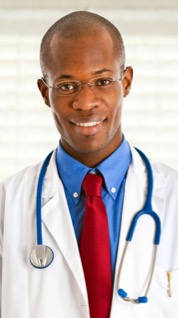 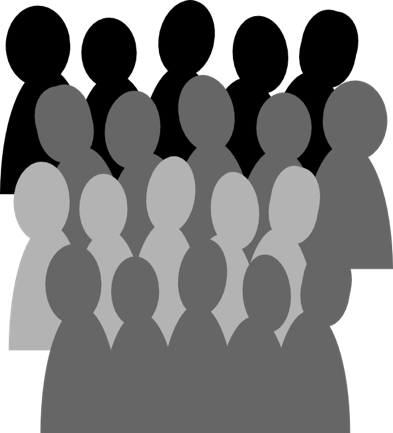 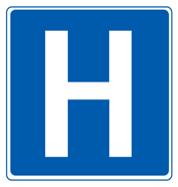 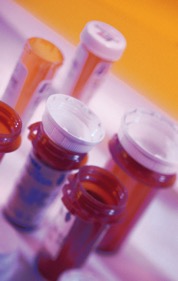 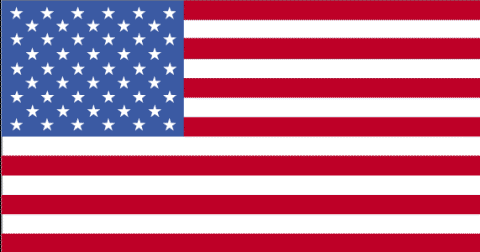 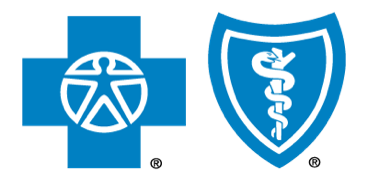 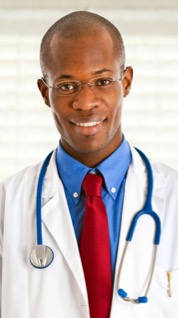 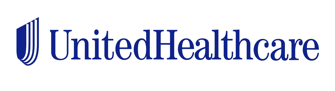 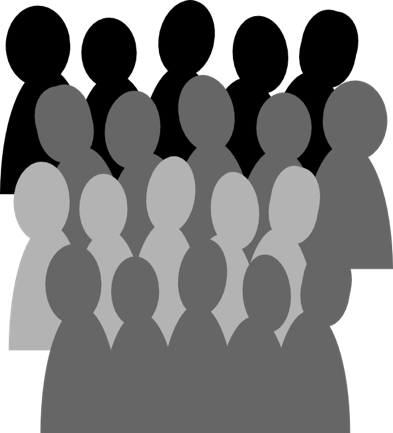 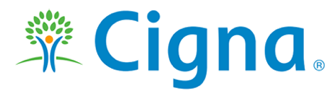 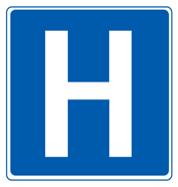 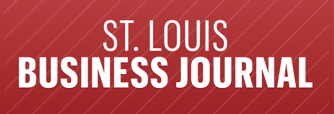 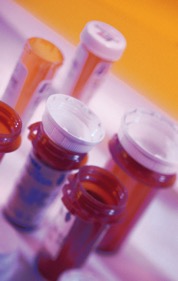 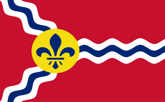 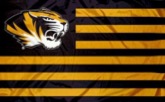 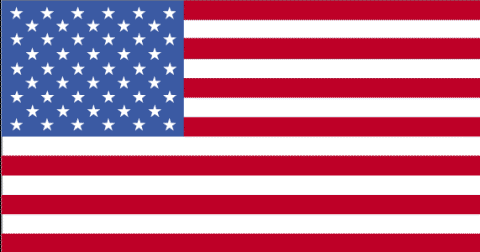 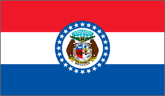 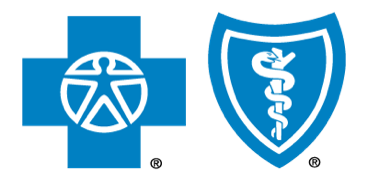 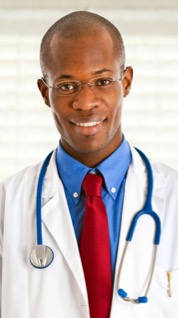 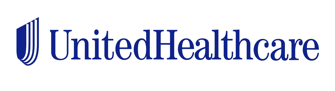 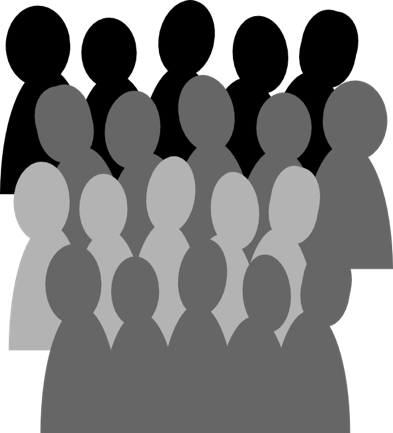 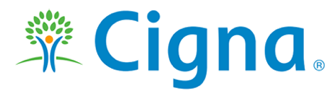 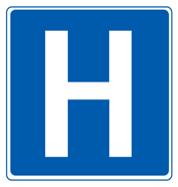 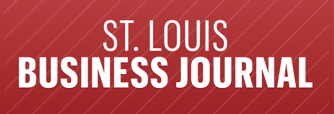 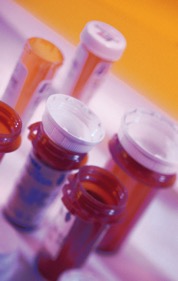 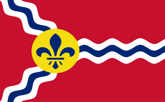 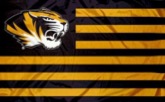 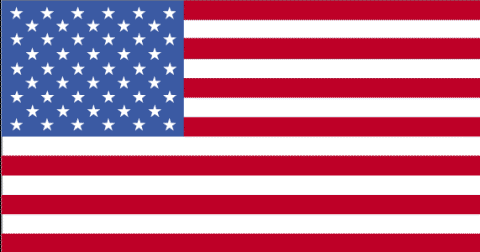 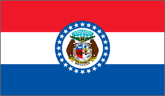 It’s not just bewildering; Our Complexity Is Expensive
$12,120
Annual $ per capita (2020 data)
US public includes benefit costs for government employees and tax subsidies for private insurance
OECD 2021; NCHS; AJPH 2016;106:449 (updated by Himmelstein and Woolhandler); data are for 2020
www.citizen.org/article/powerpoint-presentations-on-health-policy-issues-relevant-to-health-care-reform-and-a-national-single-payer-health-system/
EPIC EHR Notes Count
Number of Institutions
USA
Canada, UK, Australia,
Netherlands, Singapore,
United Arab Emirates
Average Number of Characters per Ambulatory Note in Epic
Source: Ann Intern Med 2018; 169:51
13 international organizations represent 140,000 notes
254 organizations within the United States represent 10 million notes.
The Grand Experiment
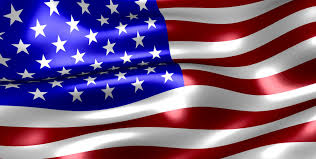 1973
USA
HMO Act signed into law
1971
Canada
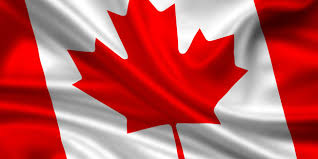 Medicare for All fully implemented
The Grand Experiment
HMO Act Passed
USA
Health costs 
% of GDP
Canadian Medicare Fully Implemented
Canada
Pre-1970 data from Statistics Canada, Canadian Inst. for Health Inf., and NCHS/Commerce Dept.
1970+ data from Data from 2021 or most recent year available https://stats.oecd.org Accessed March 16 2023
Insurance Overhead Is Often Hidden
http://stats.oecd.org/index.aspx?DataSetCode=HEALTH_STAT
https://www.bls.gov/oes/current/naics3_622000.htm#13-0000
University of Toronto
Duke Medical Center
957 beds 
(3 hospitals) 
1,600 billing clerks
1,272 beds 
(University Health Network)
7 billing clerks
JAMA. 2018;319(7):691-697. doi:10.1001/jama.2017.19148
Jan 17 2019 note from Alex Radkewycz, Senior Public Affairs Advisor, UHN
More administrators andFewer Healthcare Workers
Hospital employees per 1,000 population
USA
2018 data (2017 for USA); KFF analysis of OECD data
https://www.healthsystemtracker.org/indicator/quality/hospital-resources/ Accessed March 27 2022
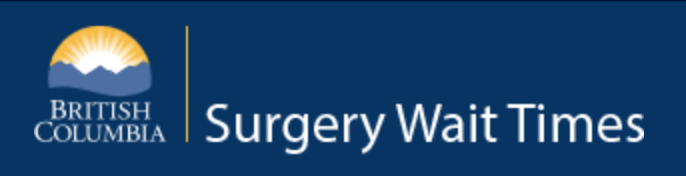 Surgery Waiting TimesBritish Columbia
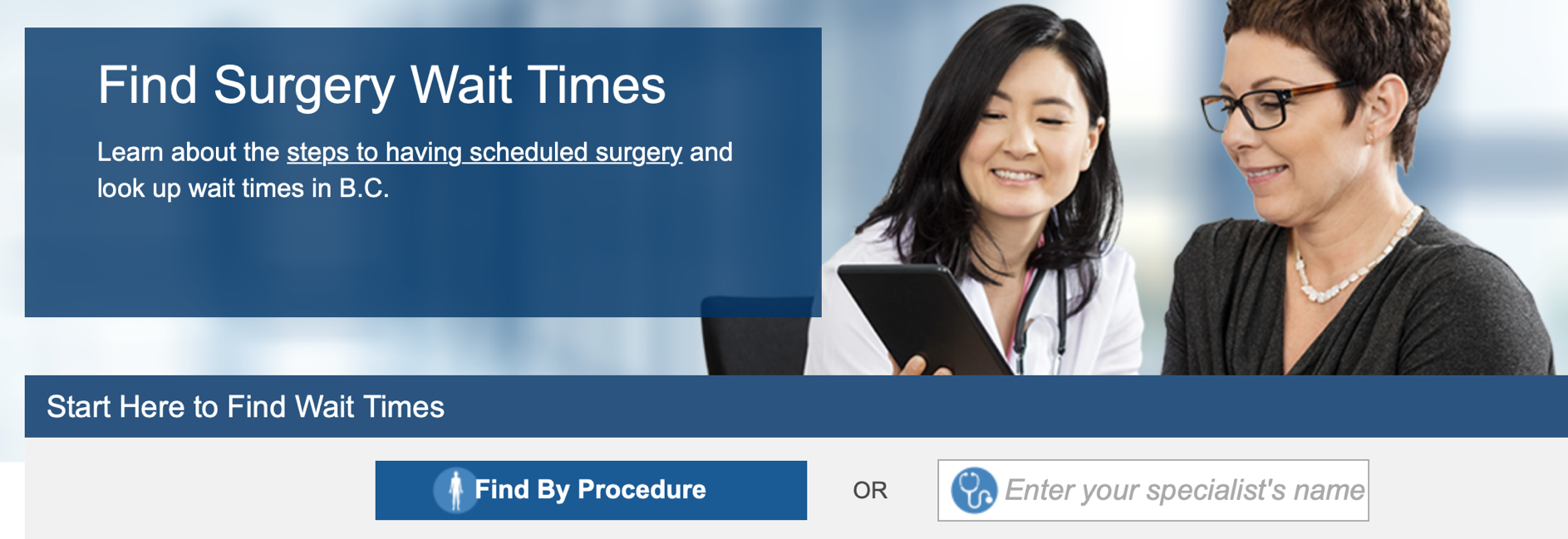 https://swt.hlth.gov.bc.ca/swt/ Accessed March 23 2022
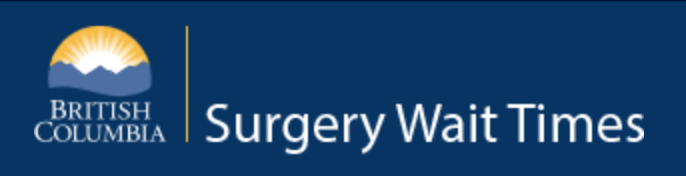 Surgery Waiting TimesBritish Columbia
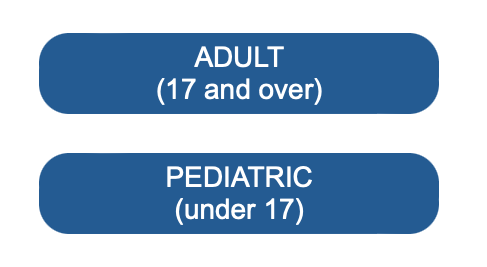 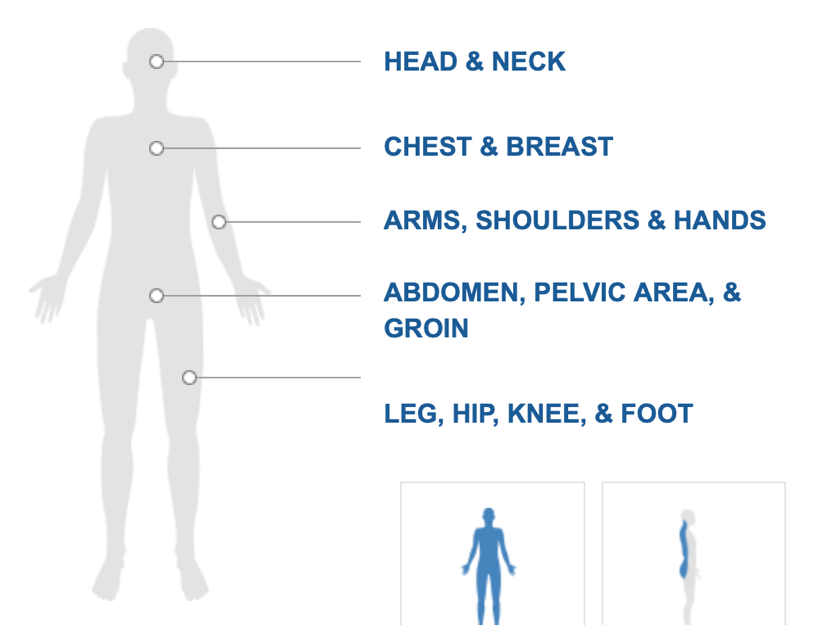 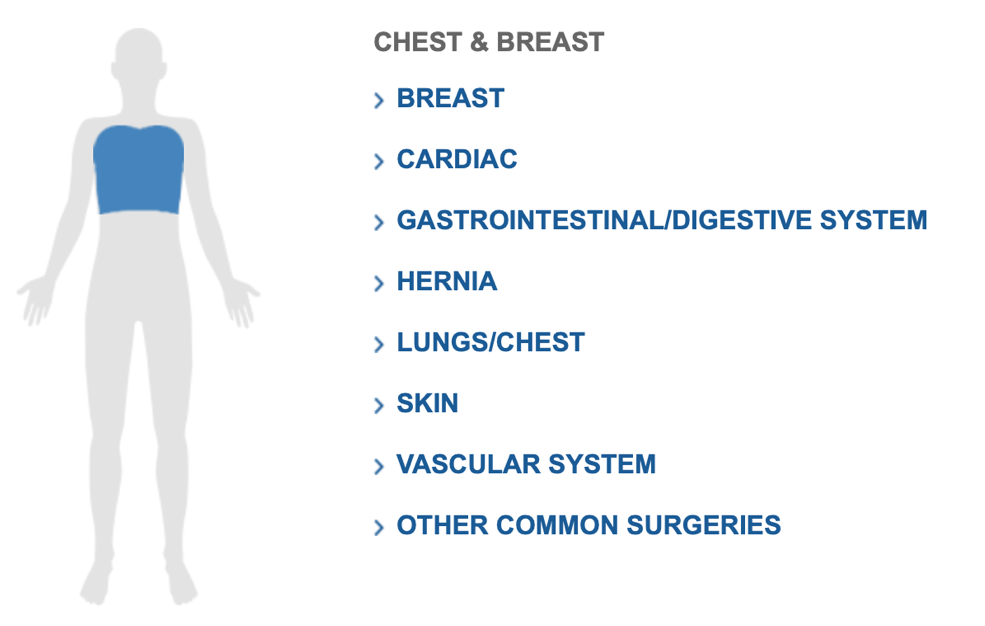 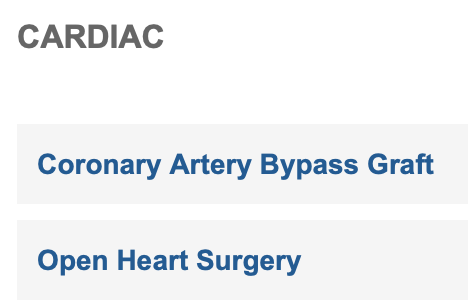 https://swt.hlth.gov.bc.ca/swt/ Accessed March 23 2022
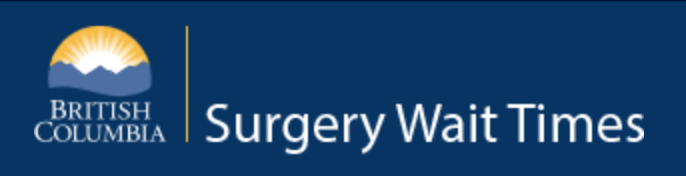 Surgery Waiting TimesBritish Columbia
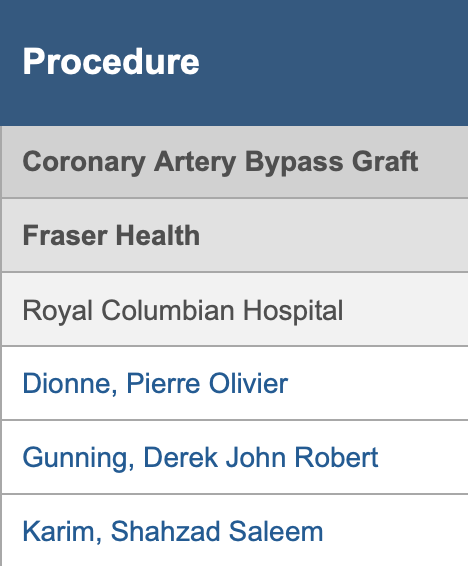 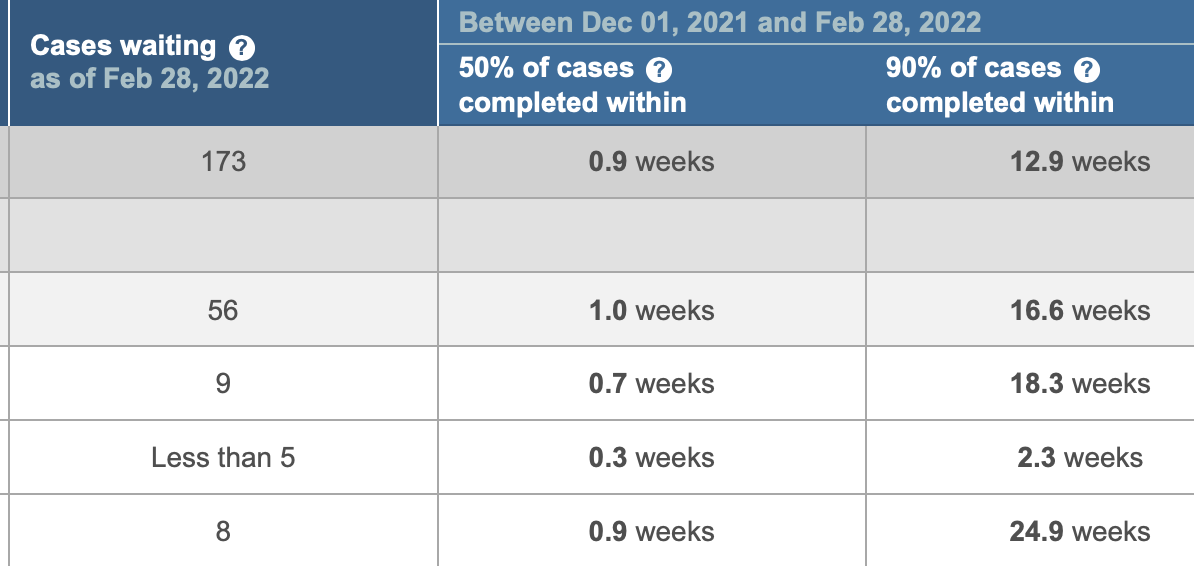 https://swt.hlth.gov.bc.ca/swt/ Accessed March 23 2022
British Columbia Is Not Unique
Median time to wait for 
appointment in every specialty
in every CA province: 
Less than 4 months
No comparable USA data
Liddy, C. Canadian Fam Physician, 2020 Jun; 66(6):434-444
https://www.ncbi.nlm.nih.gov/pmc/articles/PMC7292524/ Accessed March 17 2022
The Grand Experiment
Life Expectancy Gap 
(CA minus US)
(years)
Source: http://stats.oecd.org/index.aspx?DataSetCode=HEALTH_STAT#
Accessed  March 15 2023
An Average Week of Family Medicine in Canada
Canadian FPs average
2.4 hours  
per week 
on non-clinical administration
Includes GPs; Excludes on-call hours
2013 National Physician Survey. CFPC, CMA, Royal College
www.cma.ca/Assets/assets-library/document/en/advocacy/Family-e.pdf 
Accessed April 6 2015
Average Annual Income, 2021, USD
https://invested.mdm.ca/md-articles/physician-salary-canada#by%20specialty  
All data in USD with a 0.75 exchange rate
https://www.statista.com/statistics/250160/median-compensation-earned-by-us-physicians-by-specialty/
All data accessed Nov 16 2022
Malpractice Insurance Costs ($US)
Canadian dollars converted to USD at 0.75 exchange rate (average for 2019)
Canadian Medical Protective Association www.cmpa-acpm.ca
https://www.gallaghermalpractice.com/state-resources/louisiana-medical-malpractice-insurance/  (Mar 14, 2023)
The Grand Experiment
Compared to Canadians, Americans now 
spend 50% more per person and
live nearly 5 years shorter
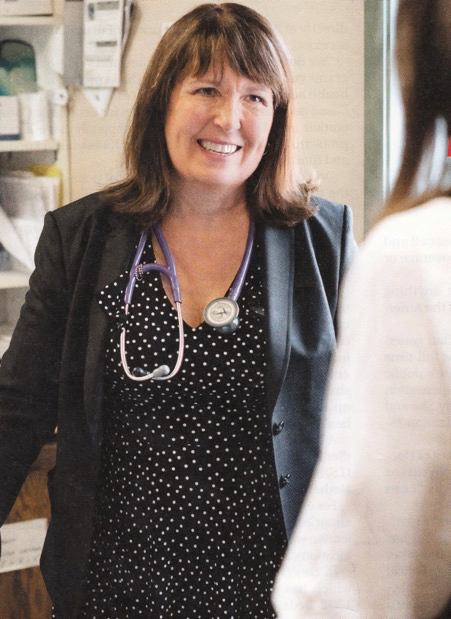 “It’s not a big hassle. 
I can focus on patient issues, 
not administrative issues.”
Dr. Trina Larsen Soles
Doctors of British Columbia
2017-2018 President
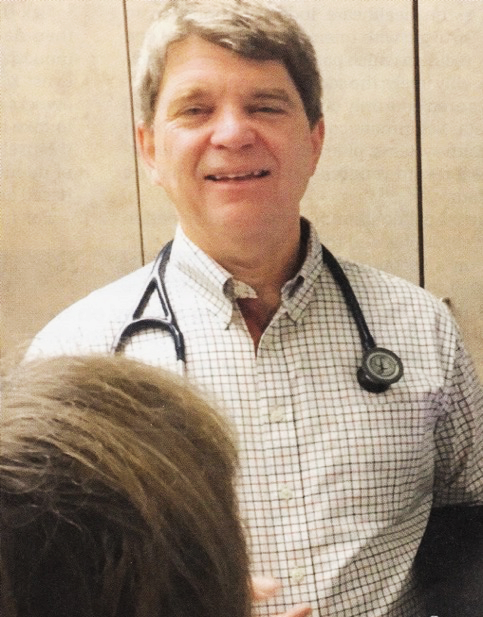 “It’s an incredible bureaucratic mess to get anything done for patients.”
Dr. John Cullen
American Academy of Family Physicians
2018-2019 President
Source: Modern Healthcare 4/9/18
Physicians for a 
National Health Program
Students for a 
National Health Program
PNHP.org
@PNHP
Facebook.com/ DoctorsForSinglePayer
Free memberships for health professional students at student.PNHP.org
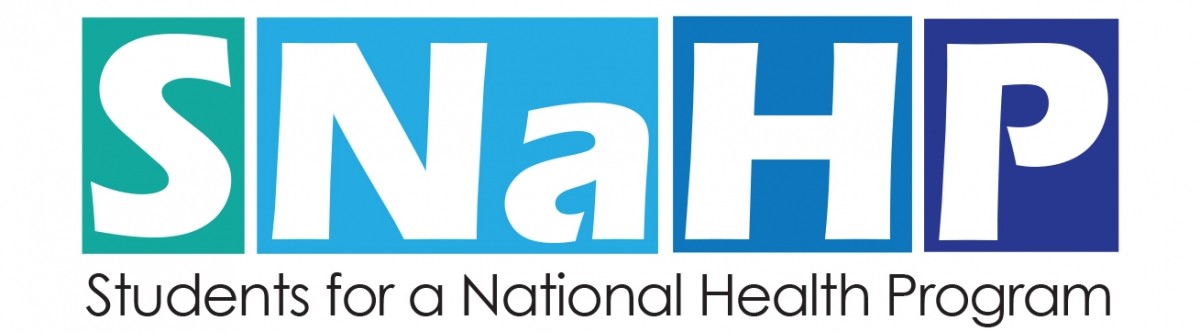